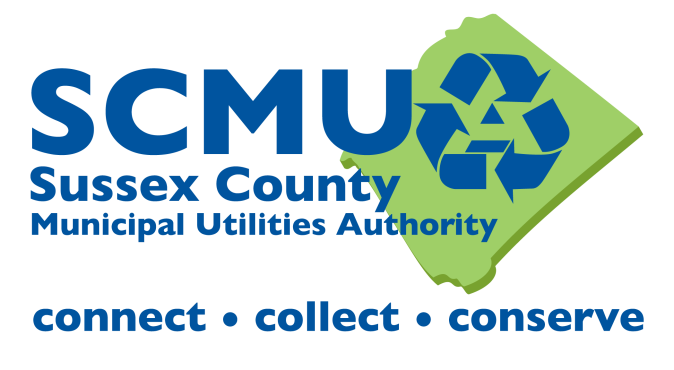 E-Waste Collection Event
Saturday
July 24th, 2021
7AM-2PM
Electronics waste includes:
Computers, hard drives, printers TV’s, monitors, VCR’s, Stereos, CD players, CD’s & DVD’s, Copiers, fax machines
UP TO 5 UNITS PER VEHICLE AT NO CHARGE
SAFETY GUIDELINES:
Place e-waste in trunk or truck bed
Customers stay in vehicles
Location: The Sussex County MUA Solid Waste/Recycling Facility
34 State Route 94, Lafayette
No Appliances Please!
For more information:
973-579-6998
www.scmua.org
***Residents/Businesses are responsible for prior removal of data from hard drives & other storage media***
SUSSEX COUNTY schools & agencies – Schedule drop-off appointment
Call Dawn Latincsics @ 973-579-6998 Ext 107 or dlatincsics@scmua.org
SCMUA Vendor for this event is: 
Electronic Recyclers International, Inc.®1-800-ERI-DIRECT (374-3473)